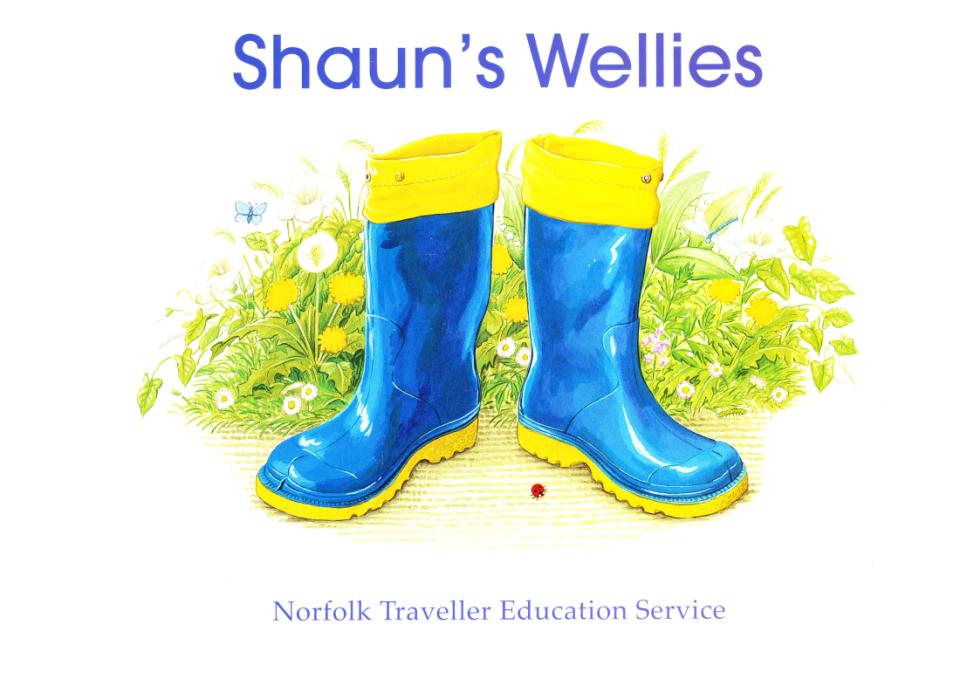 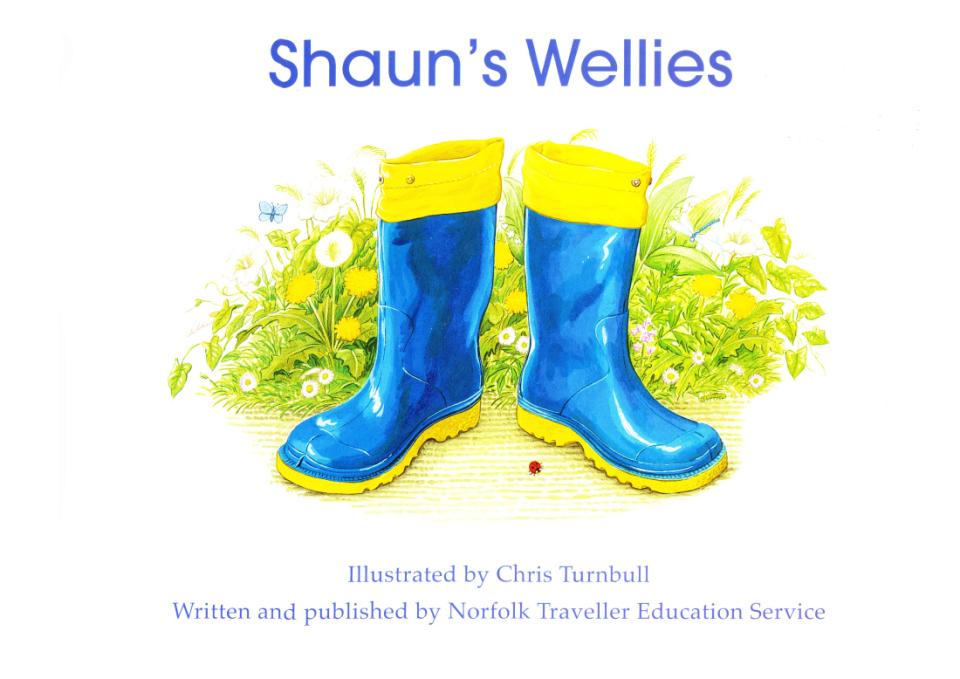 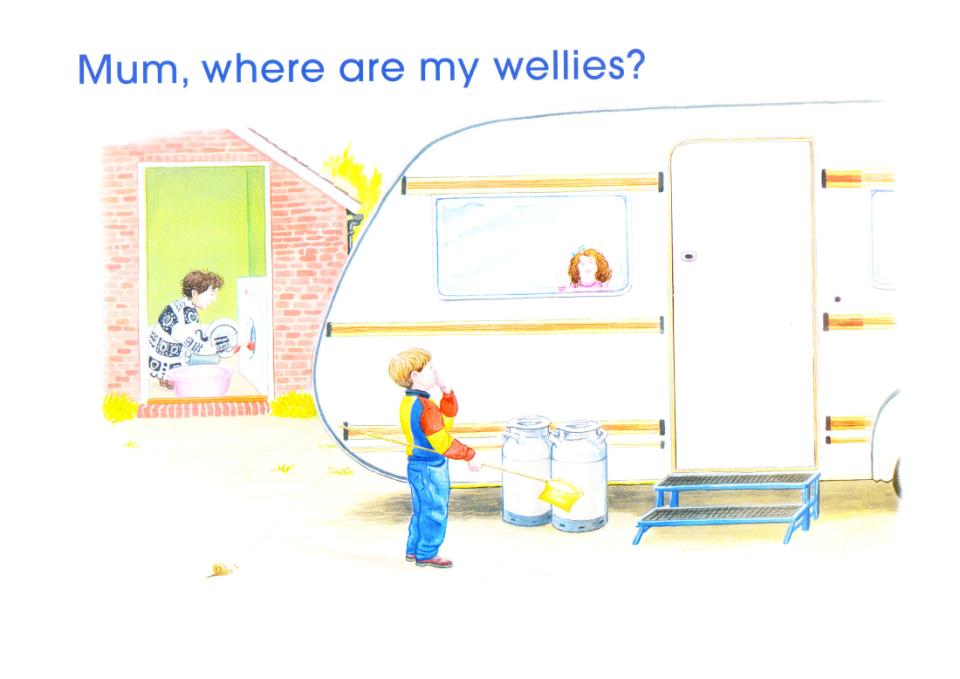 Click here
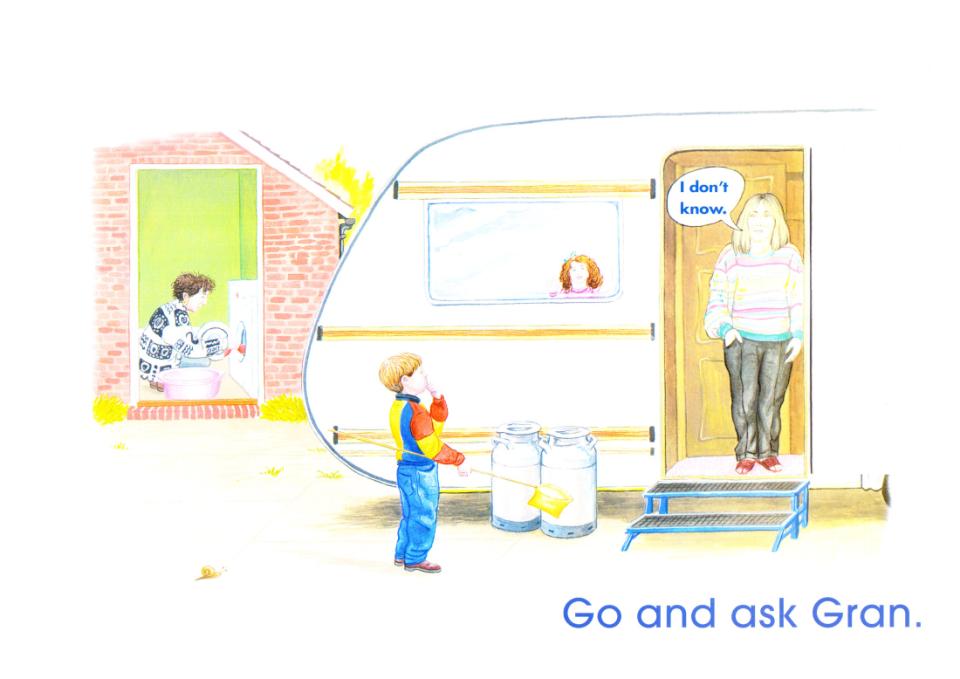 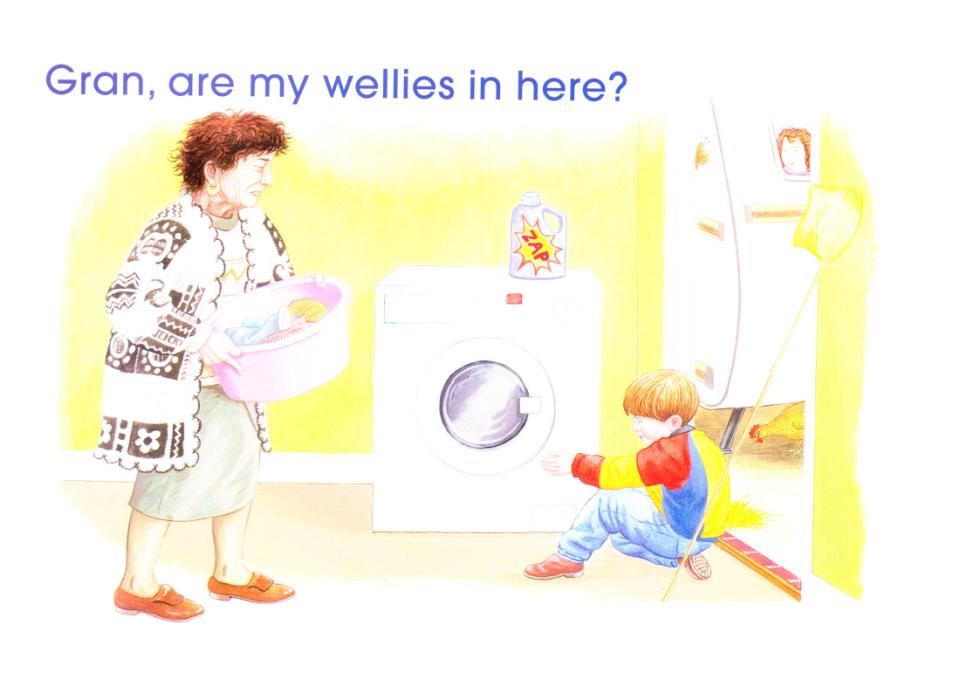 Click here
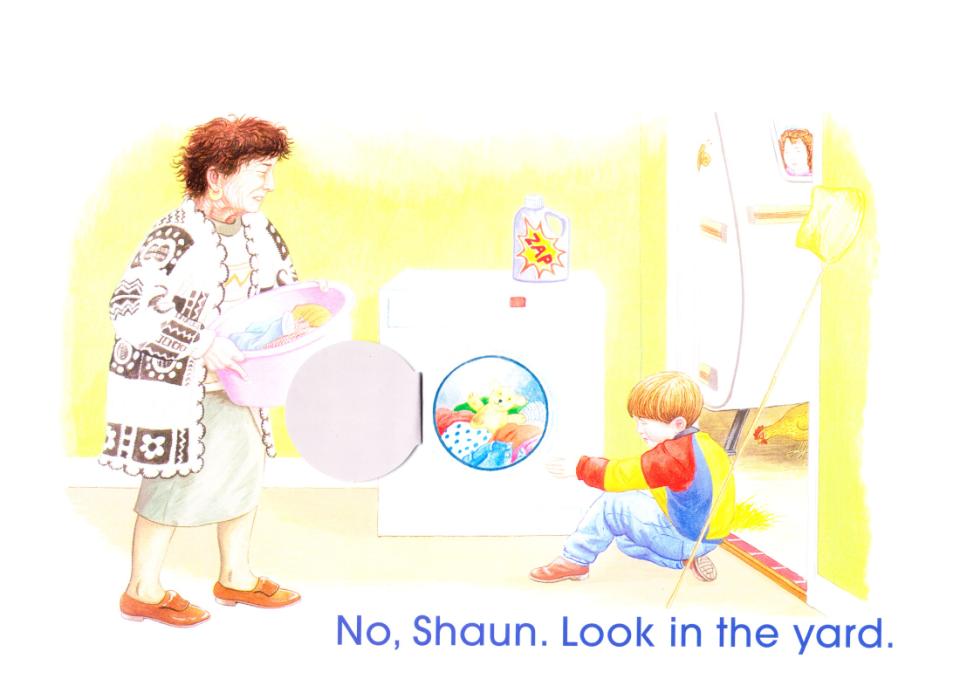 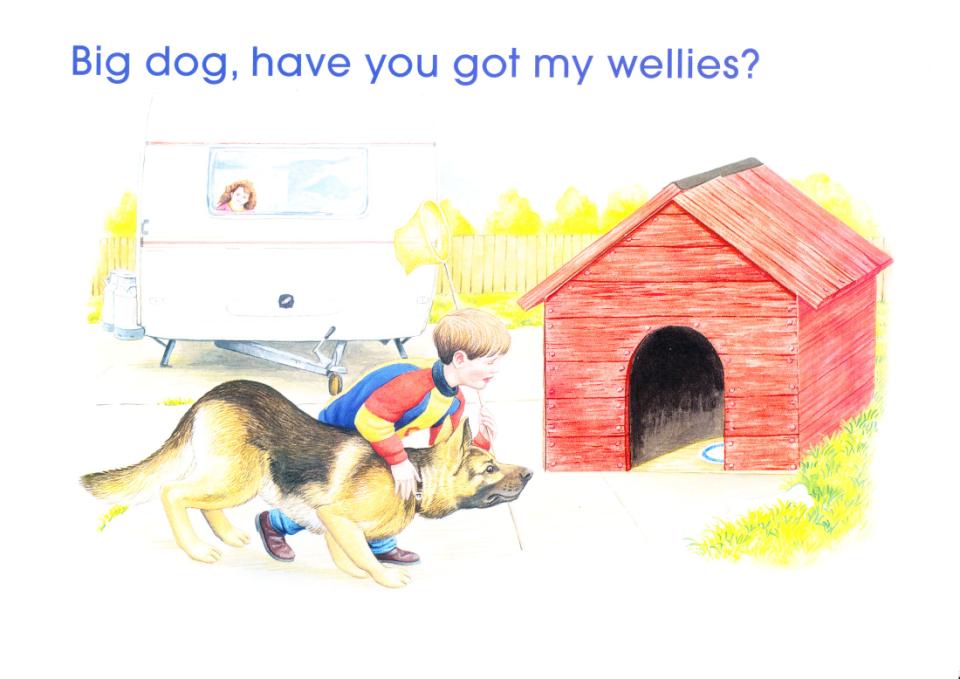 Click here
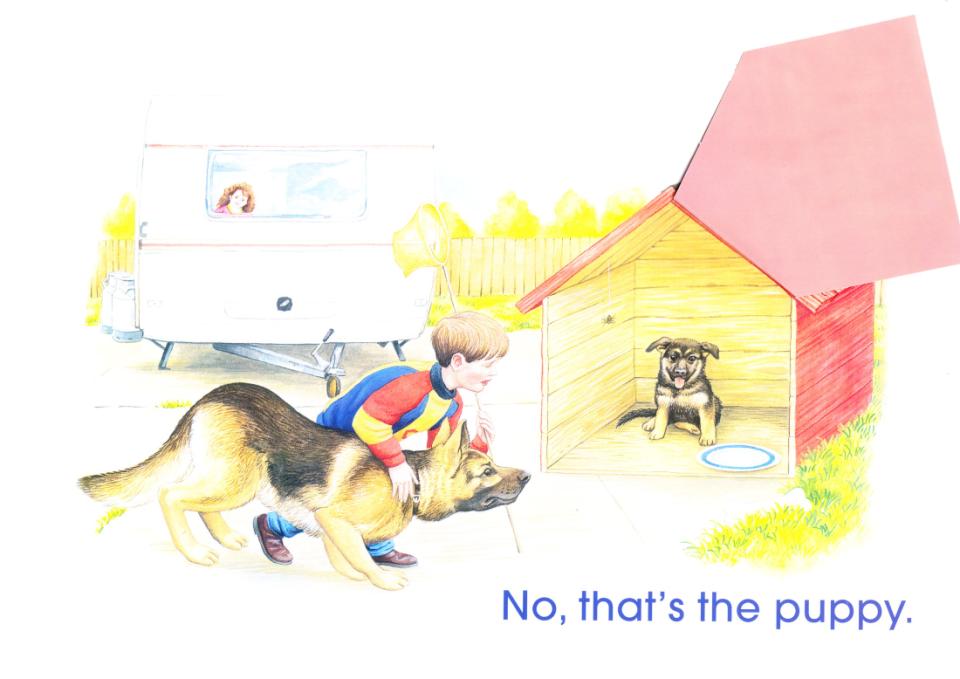 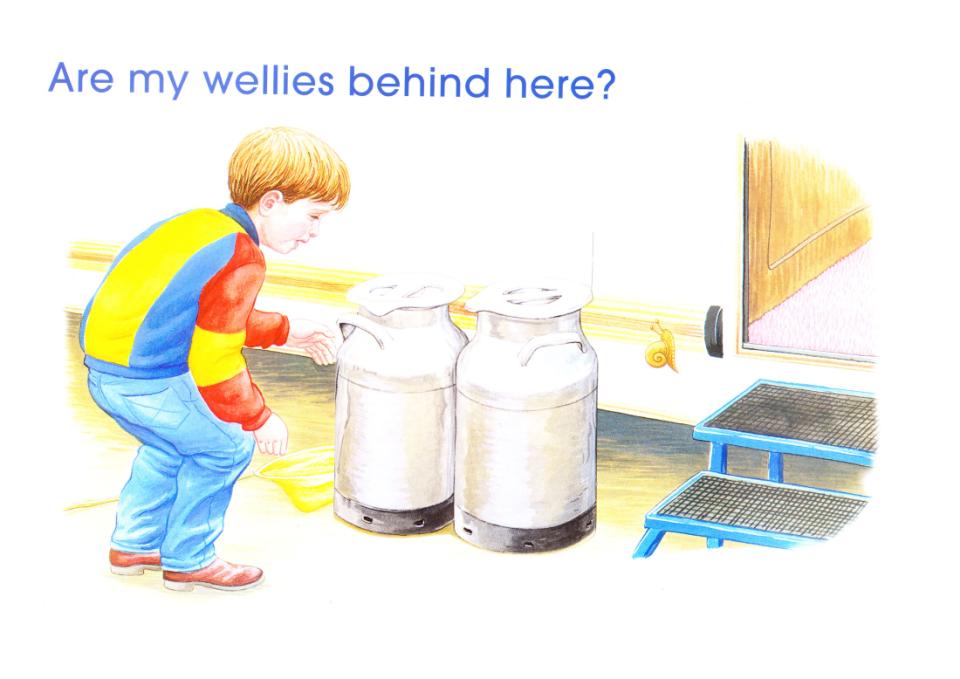 Click here
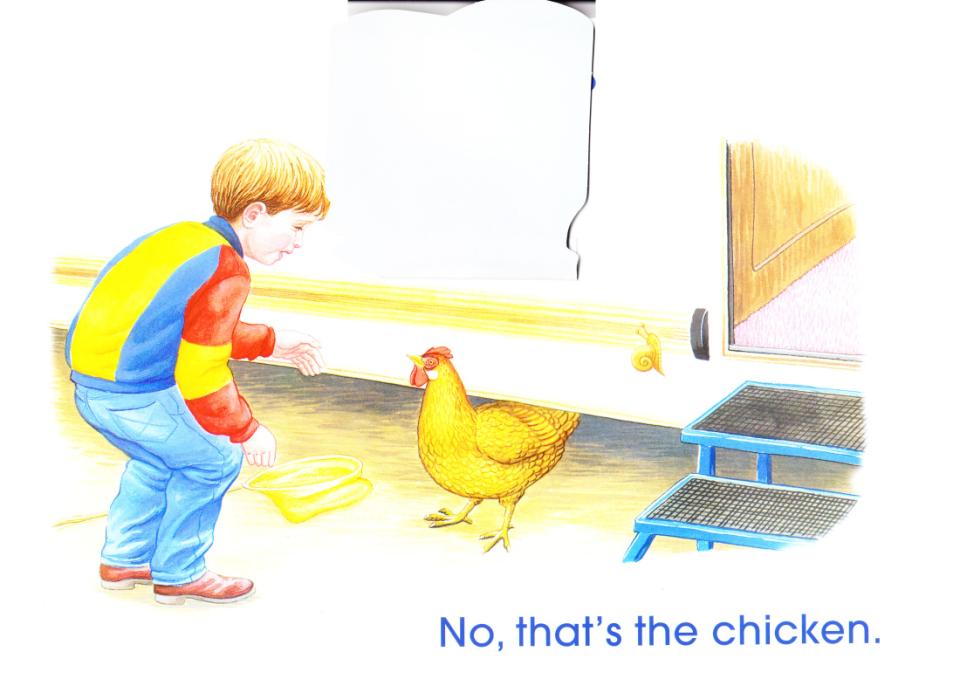 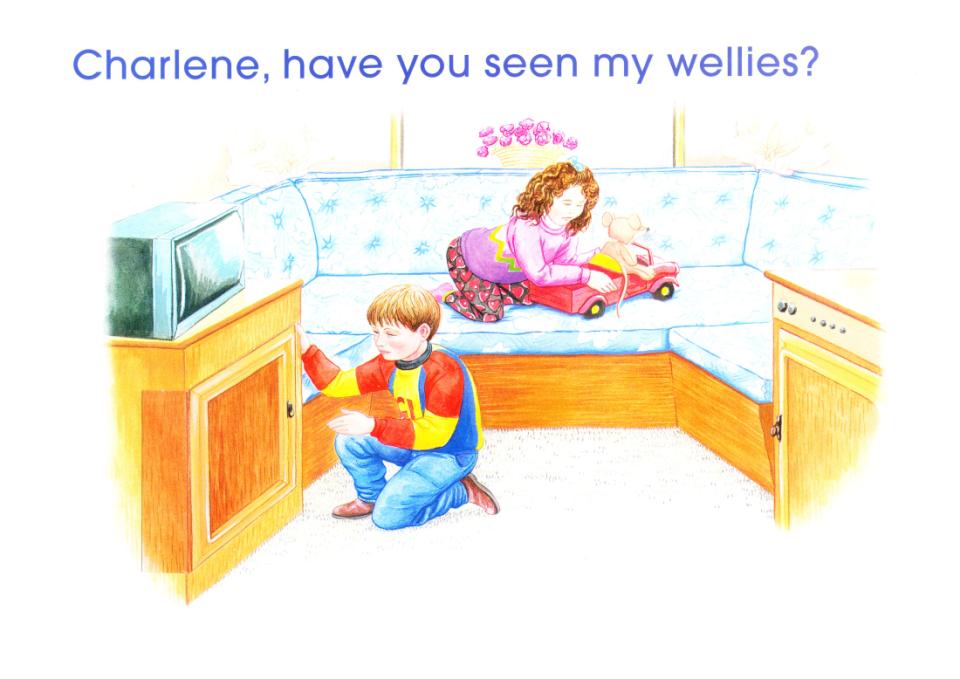 Click here
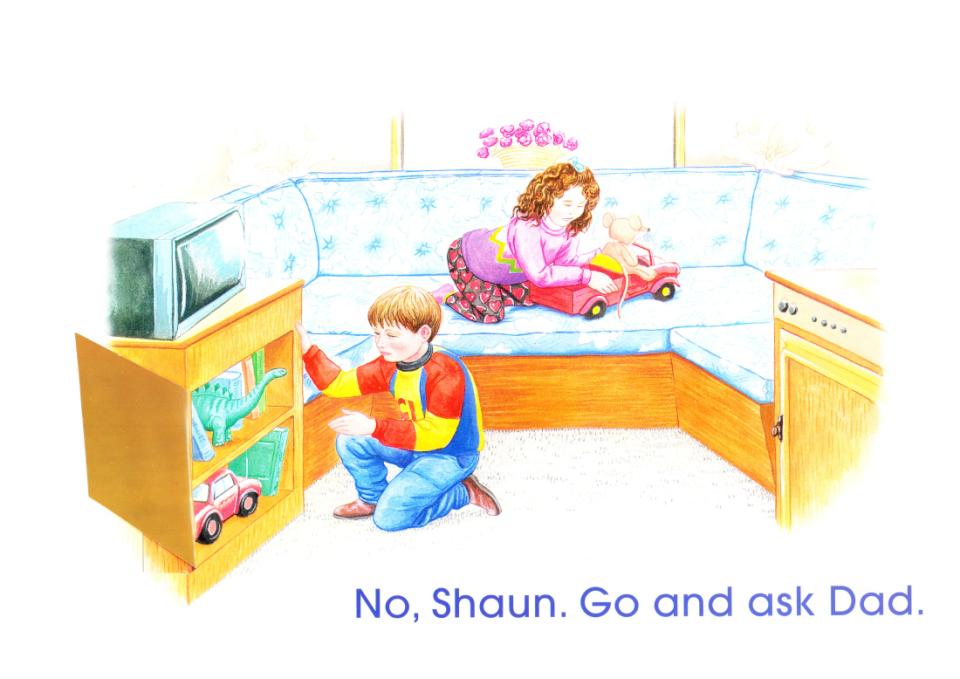 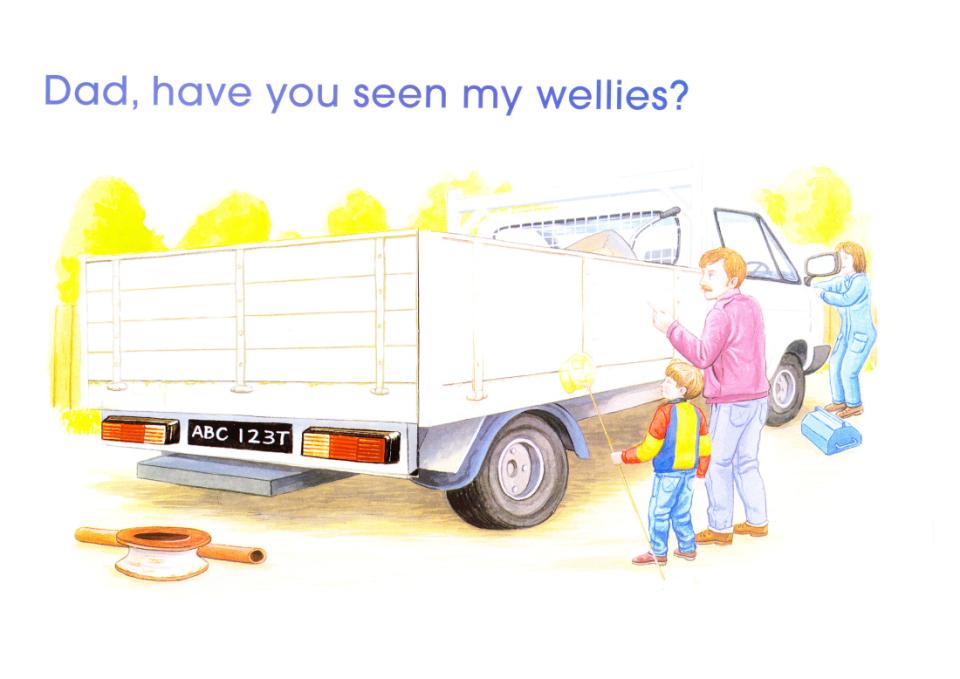 Click here
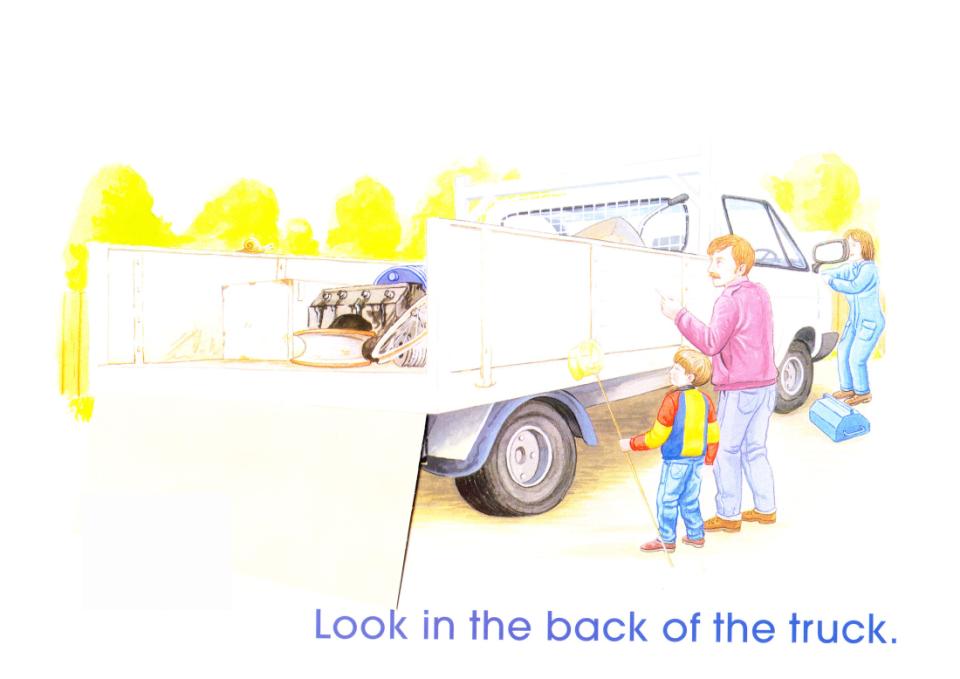 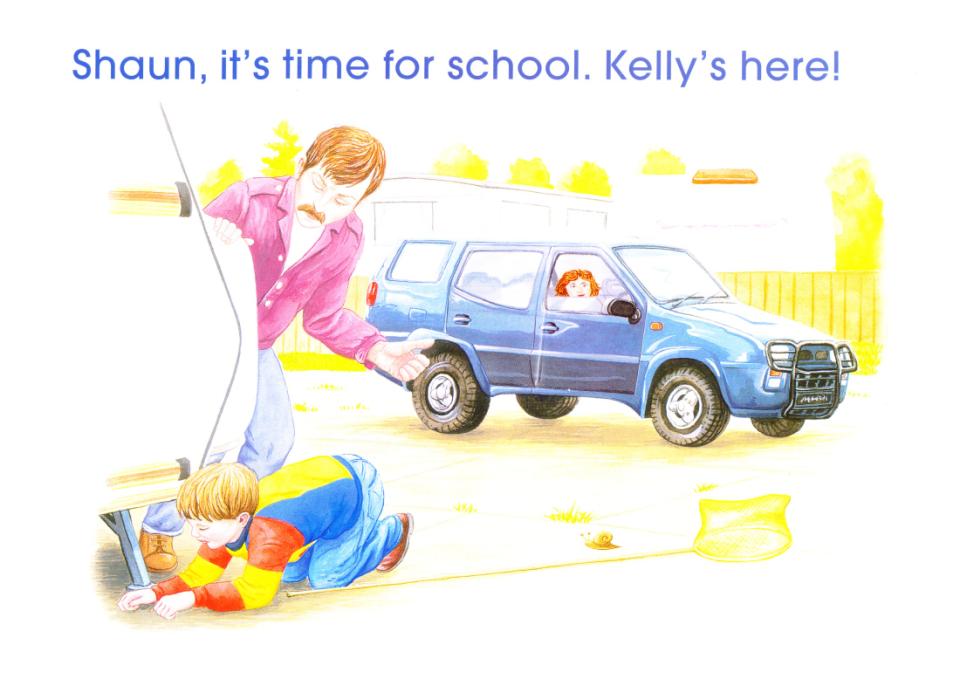 Click here
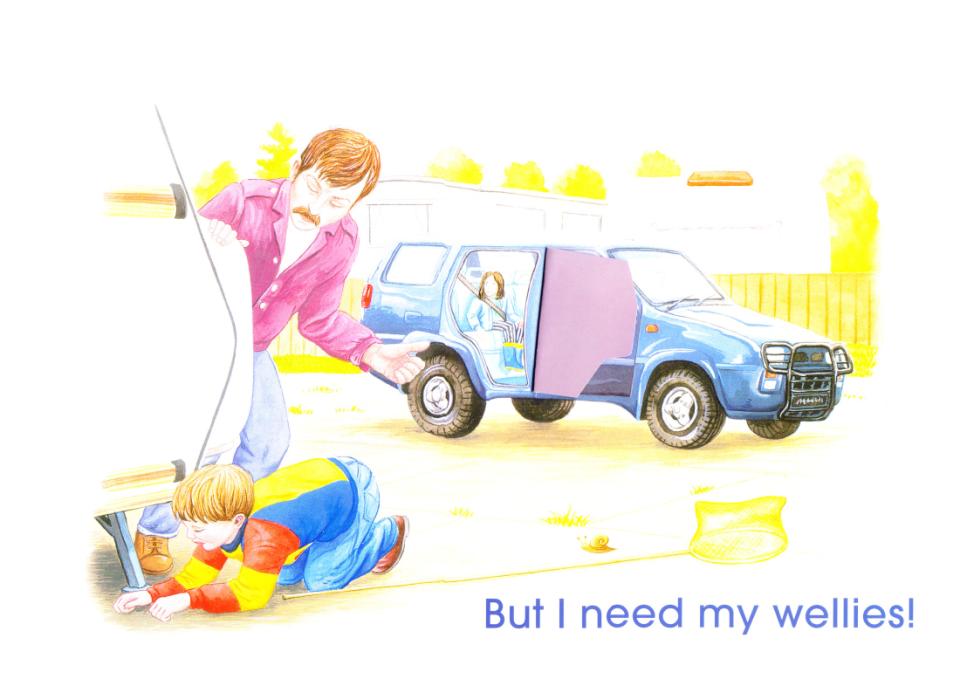 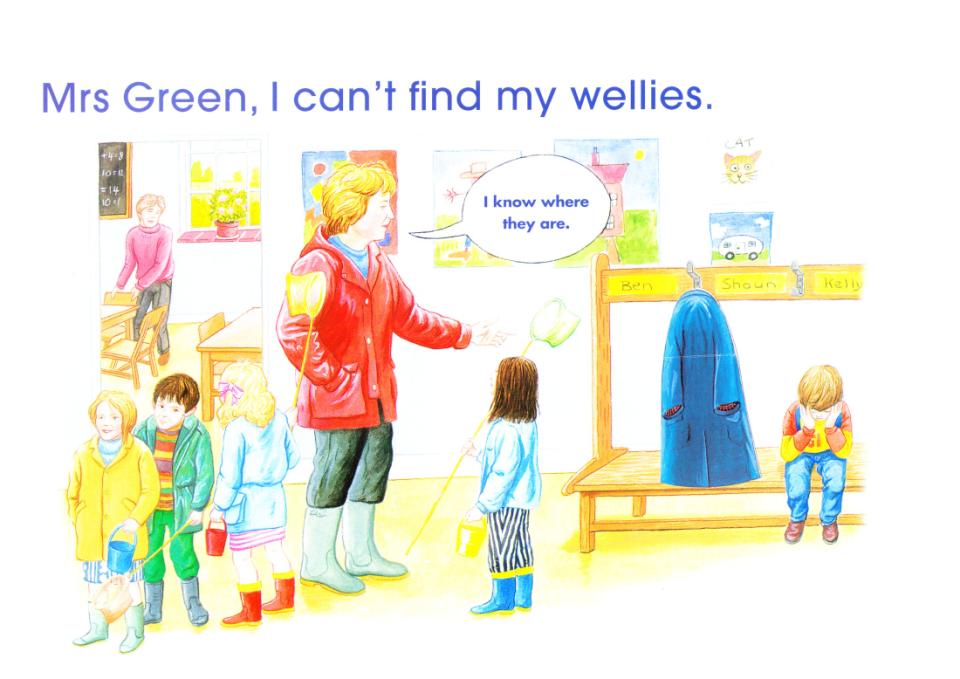 Click here
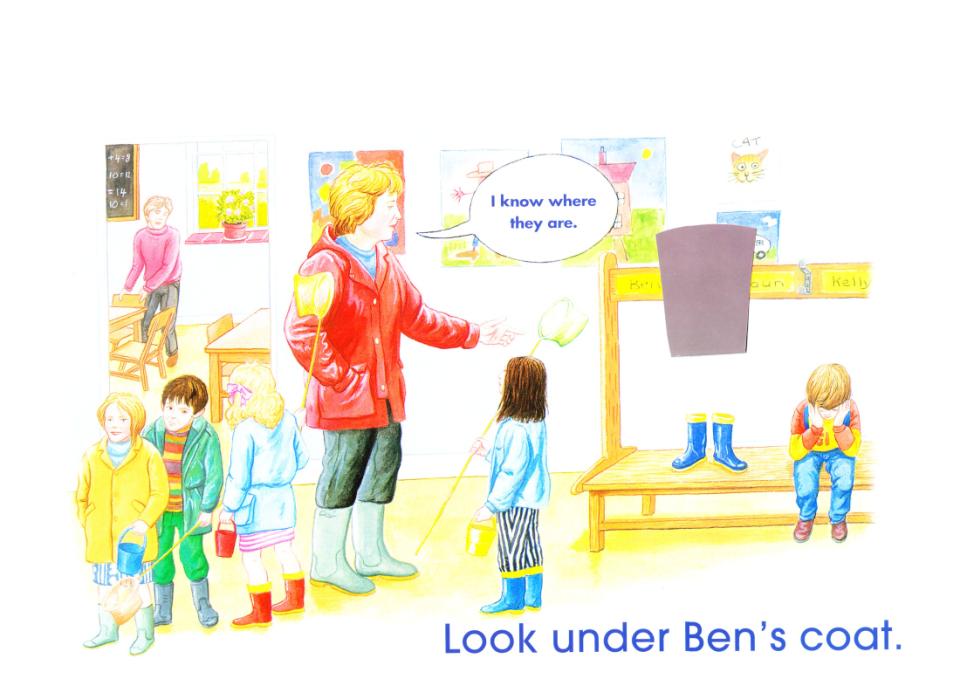 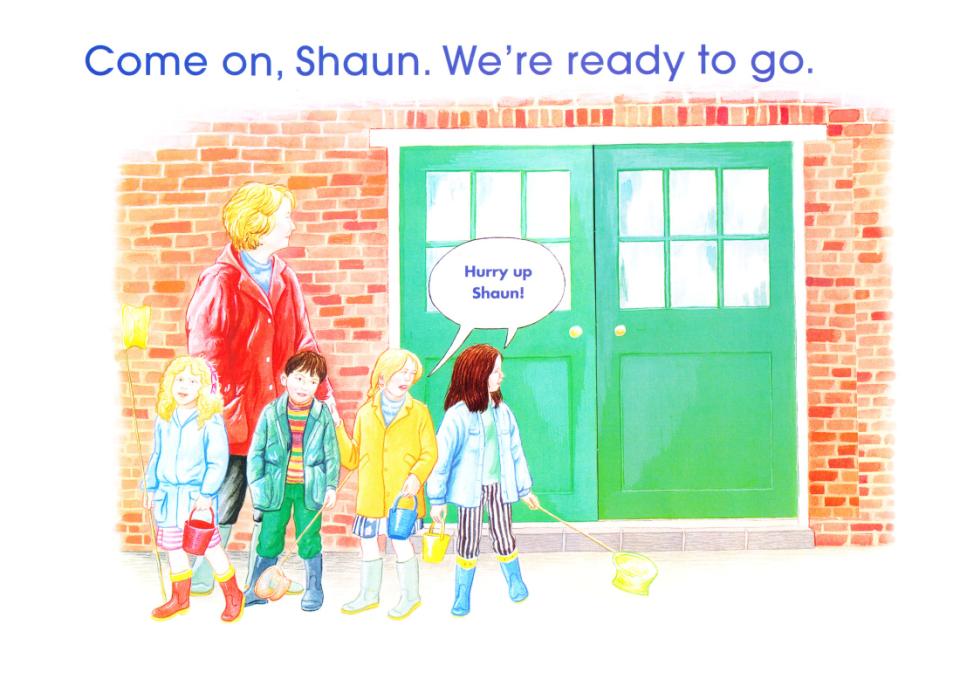 Click here
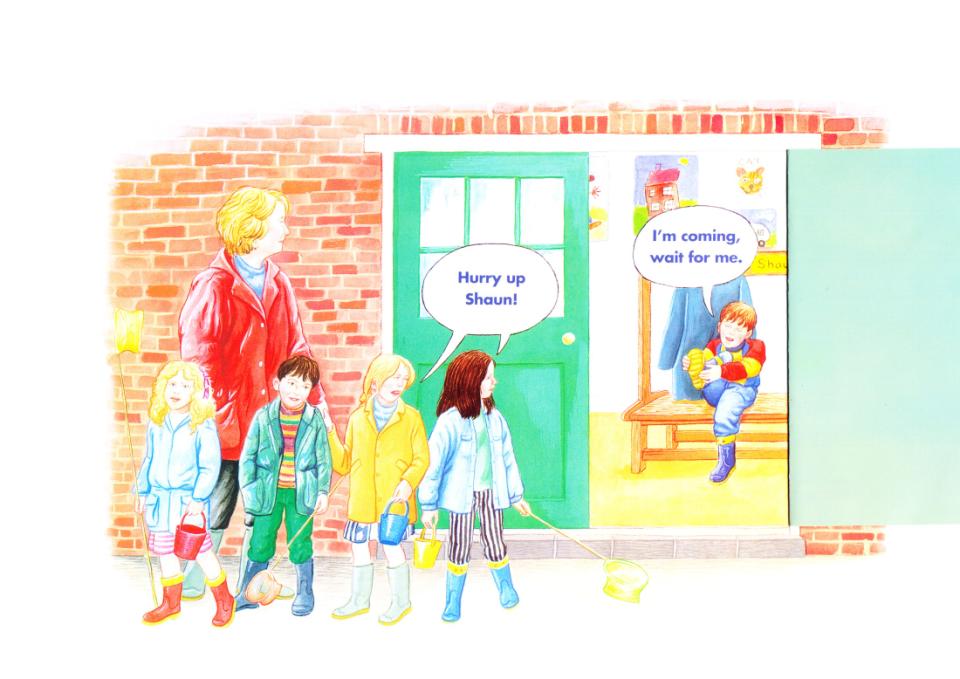 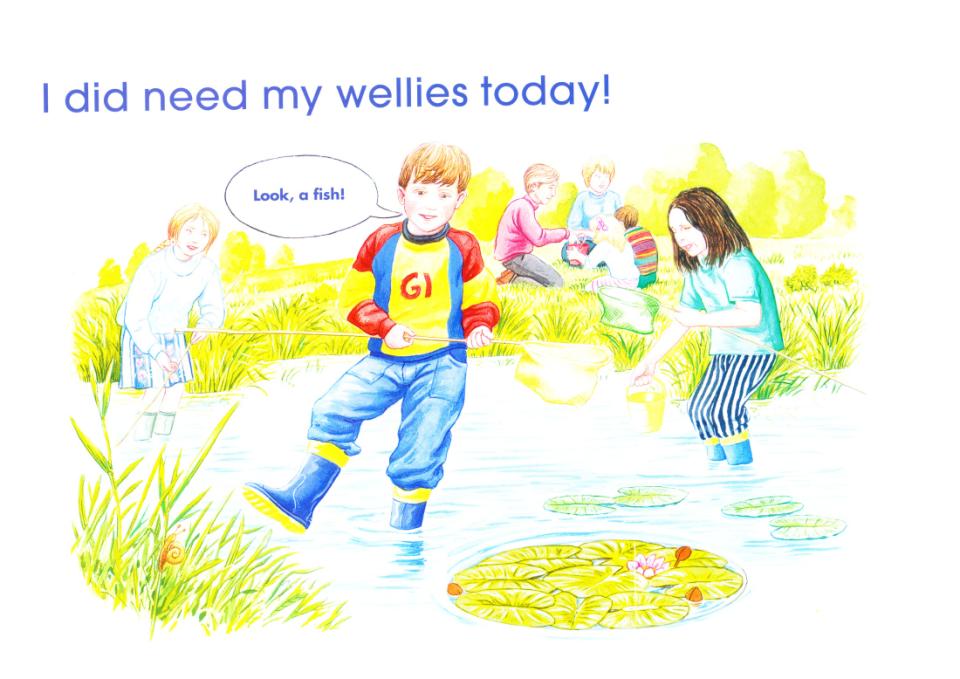 Click here
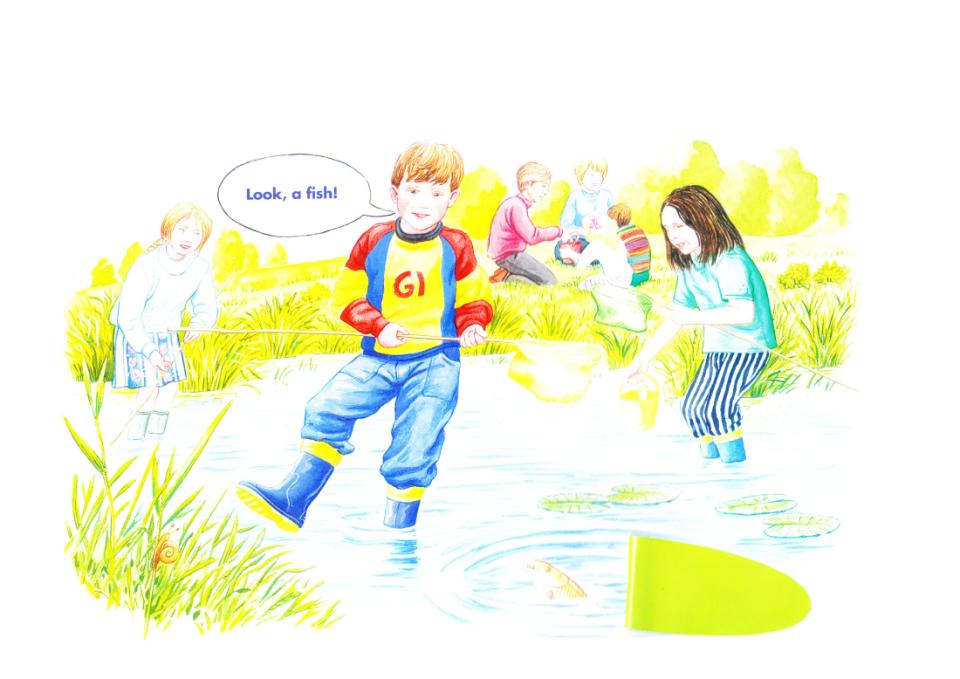 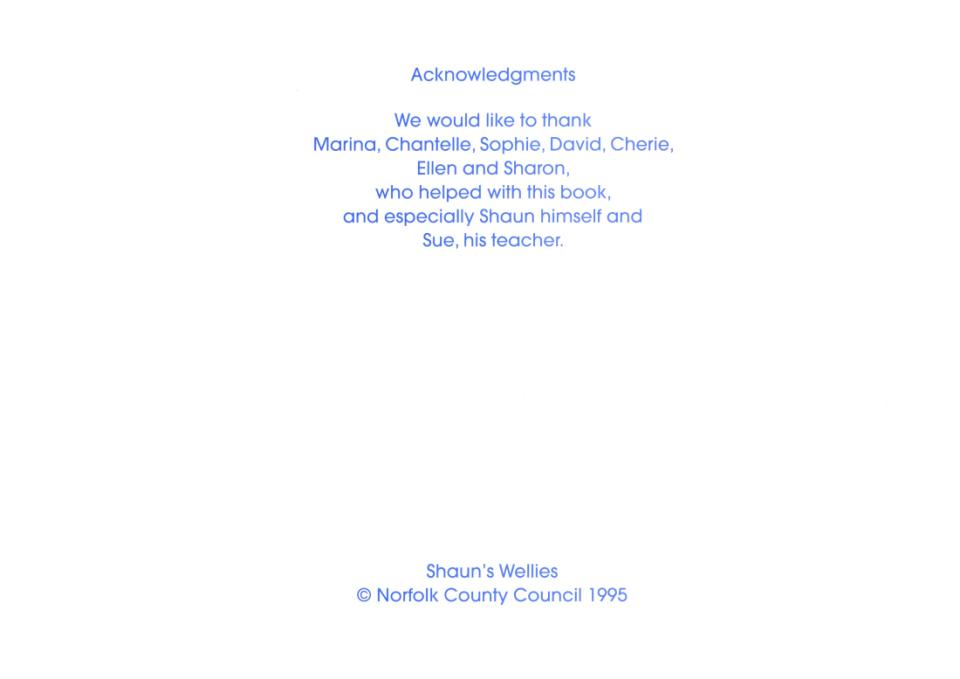 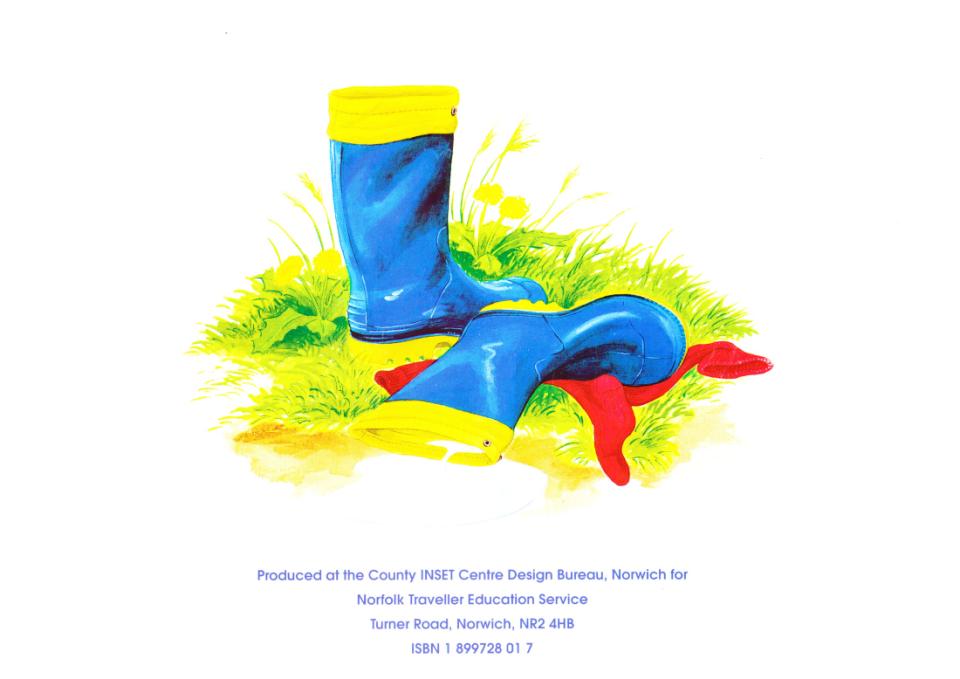